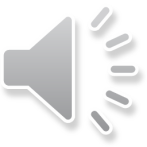 VISITA AL MUSEO  CLASSE 2° E
Il museo nazionale di Capodimonte è un museo di Napoli, ubicato all'interno della reggia omonima, nella località di Capodimonte: ospita gallerie di arte antica, una di arte contemporanea e un appartamento storico.È stato ufficialmente inaugurato nel 1957, anche se le sale della reggia hanno ospitato opere d'arte già a partire dal 1758. Conserva prevalentemente pitture, distribuite largamente nelle due collezioni principali, ossia quella Farnese, di cui fanno parte alcuni grandi nomi della pittura italiana e internazionale (tra cui Raffaello, Tiziano, Parmigianino, Bruegel il Vecchio, El Greco, Ludovico Carracci, Guido Reni), e quella della Galleria Napoletana, che raccoglie opere provenienti da chiese della città e dei suoi dintorni, trasportate a Capodimonte a scopo cautelativo dalle soppressioni in poi (Simone  Martini, Colantonio, Caravaggio, Ribera, Luca Giordano, Francesco Solimena). Importante anche la collezione di arte contemporanea, unica nel suo genere in Italia, in cui spicca Vesuvius di Andy Warhol.Nel 2016 il museo ha fatto registrare 193 055 visitatori.
Ecco il Museo di Capodimonte
Ecco alcune opere del museo
Struttura di marmo  neoclassica (1800)
Leone di Lerna-fatiche di Ercole (neoclassico)
Portagioie Barocco con Fauno (Barocco)
Orologio Barocco con intarsi di legno e dorature(stile inglese)
Portantina Barocca
Sala dei papi- ritratto di Leone X
Caravaggio La Flagellazione di Cristo olio su tela
Caravaggio La Flagellazione di Cristo
Sacra Famiglia-Raffaello e altri
Masolino di Panicola
I ciechi Bosch(‘400)
Adorazione dei tre magi(‘600)
Madonna con bambino-Alleri e Raffaello
Madonna con bambino e san Giovanni (‘500)
Ascensione di Maria
Pala d’ altare –crocifissione-fiamminga
Scena di genere con natura morta (cacciagione)-(‘600)
Compianto del Cristo morto
Bimbo con angelo cristiano che combatte il diavolo
Ritratto su Lord (inglese)
Ritratto su David-Napoleone imperatore-(‘800)